令和７年度　安城市立新田小学校グランドデザイン
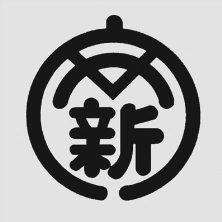 安城市の
  学校教育の指導方針

「自他の個性や生き方を認め、しなやかで折れない心をもち、意欲的に学び続ける安城っ子」
・いのちの教育
・学び合い
・個への支援
真剣…進んで学び、考えを深める子
　　　　　　　　真心…みんな仲よく、あいさつのできる子
　　　　　　　　真価…決まりを守り、心と体をきたえる子
校訓「真」
【めざす子ども像】
地域大好き、学校大好き、自分大好き、新田っ子！
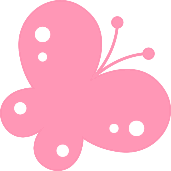 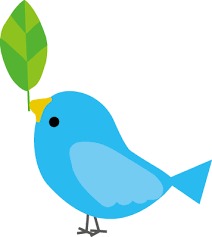 学校
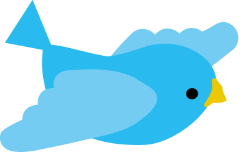 地域
安全で安心でき
　　　　　　居心地がよい学校
  ①できる・わかる・楽しいを実
　　感する授業を行います。
　　単元構成の工夫、学び合いの重視、
　　ICTの活用
②役に立てる喜びと感謝する
　 　  心をもてる場を作ります。
　　児童会活動等主体的な活動の充実
　　自己有用感の向上
③「あいさつ名人」を育てます。
　「めざそう！あいさつ日本一」
　　明るく元気な雰囲気づくり、
　　　
　☆学校へ行くことが楽しい…90％
　☆進んでいあいさつができる…90％
　☆授業は分かりやすく楽しい‥80％
　☆自分は学校で役立っている…80％
自分
開かれた学校と
　　　　　　つながりる地域
　 　①地域を題材とした授
       業を行います。
　   生活科・総合的な学習の時
　　　間の充実
②地域の人材を活用します。
　   個別最適な学びを意識した
　　 授業や環境づくり
 ③地域行事への参加をすすめ
　 ます。
　   行事ボランティアへの参加
　
☆授業は分かりやすく楽しい‥80％
☆地域の行事に進んで参加する‥80％
自分を大切にし、
　　　　　　友達も大切にする子
　　  ①一人一人の違いやよさを
　　    大切にする心を育てます。
 　　　　相手意識・自己肯定感の向上
  　 ②自分の言葉で自分の思いを
　　　 伝える子を育てます。
　　　　良好な人間関係づくり
　　③成長のために自己決定できる
　　　力を育てます。
　自己の言動を振り返る場の重視　
 　
　　☆自分にはよいところがある…90％
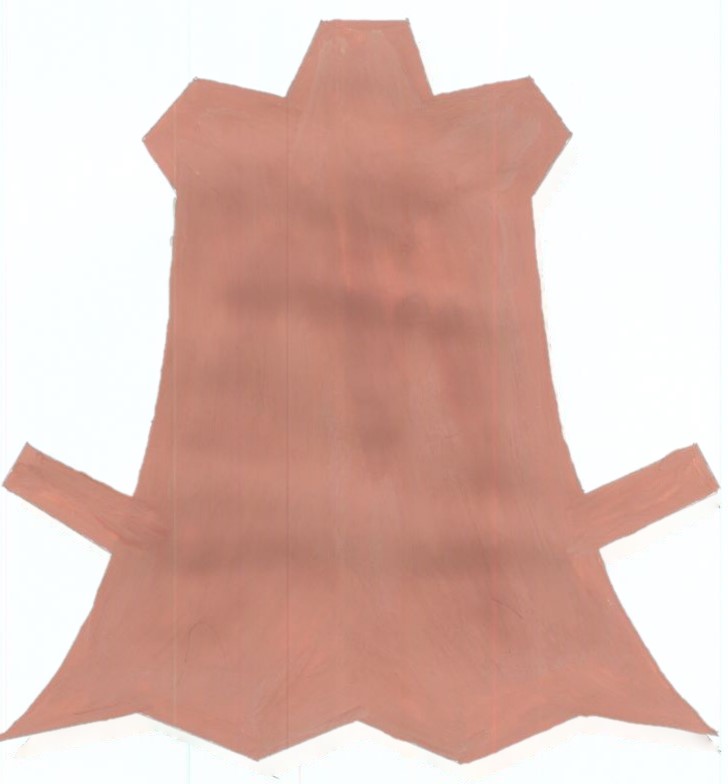 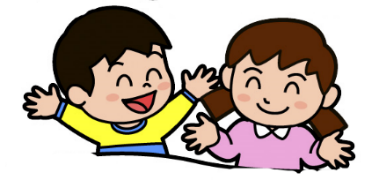 すべては子どもの
    笑顔と成長のために


　　 学校経営方針【めざす学校像】

　 (1) わくわくしながら登校し、
     満足して下校できる学校
                       （児童）
  (2) 安心して子どもを通わせら
     れる学校　　　　　（保護者）
 (3) 地域と連携し、開かれた学校　
　　　　　　　 　　　　　（地域）
(4) 互いに信頼し協働しながら、働き   
   がいのある学校        （教職員）
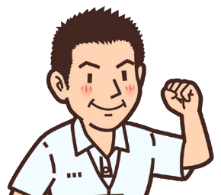 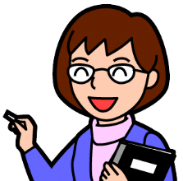 【家庭との連携】

　①子どもの成長を願う
　 　個別懇談、教育相談
　②学校ボランティアの協力
　③ＰＴＡ活動の推進
　④情報発信・情報提供
【めざす教師像】
　
　①教育に情熱をもち、
　　授業力をみがく教師
 ②子ども一人一人に寄り添
　 い、個性を認める教師
 ③互いに信頼し、「チーム
　 新田小」の一員として
　　　協働する教師
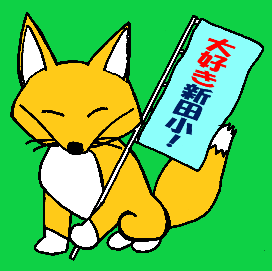 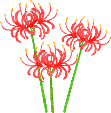 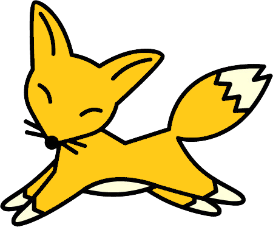 新田小キャラクター
　　　ココ
学校を核として、家庭と地域で連携して育つ新田っ子